Ancient Greek for Everyone:A New Digital Resource for Beginning GreekUnit 1 part 2: consonants
2015 edition
Wilfred E. Major
wmajor@lsu.edu
Ancient Greek for Everyone
This class 
Finish learning the Greek letters!
Ancient Greek for Everyone
Yesterday we learned the Greek vowels. 
For review:
α “ah”
ε “eh”
ι “ih”
ο “o”
υ “u”
Ancient Greek for Everyone
Short
Long
α “ah”
ε  “eh”
ι  “ih”
ο “o”
υ “u”
ᾱ “aah”
η “ay”
ῑ   “ee” 
ω “oh”
ῡ “οοh”
Like English, Greek has short and long versions of its vowels.
Ancient Greek for Everyone
Now that we have the vowels, 
	we add the consonants. 
Remember that 
	we learn how to make the letters, but equally importantly, what sounds the letters represent.
Ancient Greek for Everyone
CONSONANTS Greek consonants are built around just three basic sounds:
Labial		Dental		Palatal
π				τ			κ
p				t			k
letter 		name 			sound 		English
Π π  “pi”  =   “p” =  P p
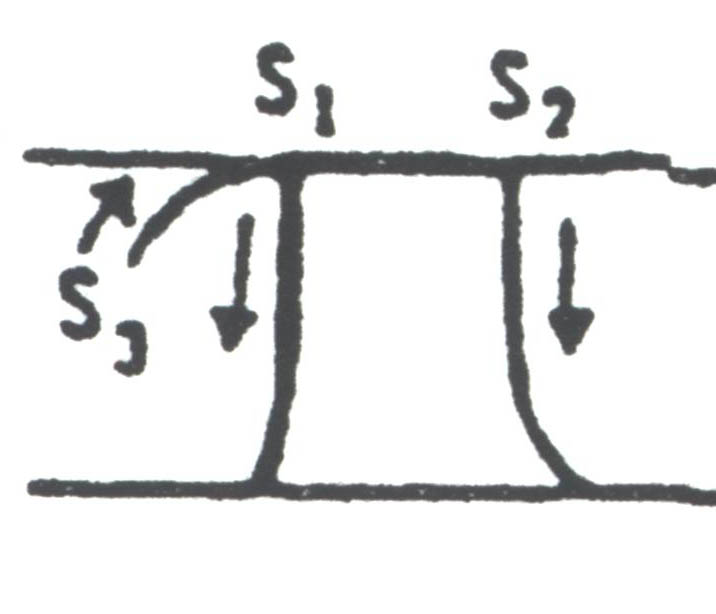 [Speaker Notes: Letter drawing from Nina Barclay. Eucleides' World: An Exploratory Introduction to Ancient Greek to Accompany Ecce Romani. CANE (Classical Association of New England), 2002.]
letter 		name 			sound 		English
Τ τ  “tau”  =   “t” =  T t
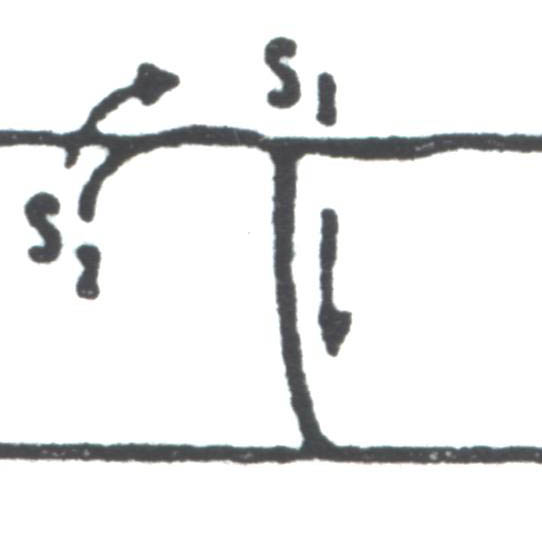 [Speaker Notes: Letter drawing from Nina Barclay. Eucleides' World: An Exploratory Introduction to Ancient Greek to Accompany Ecce Romani. CANE (Classical Association of New England), 2002.]
letter 		name 			sound 		English
Κ κ “kappa” = “k” = C c 
							
							 K k
(Latin) 
or
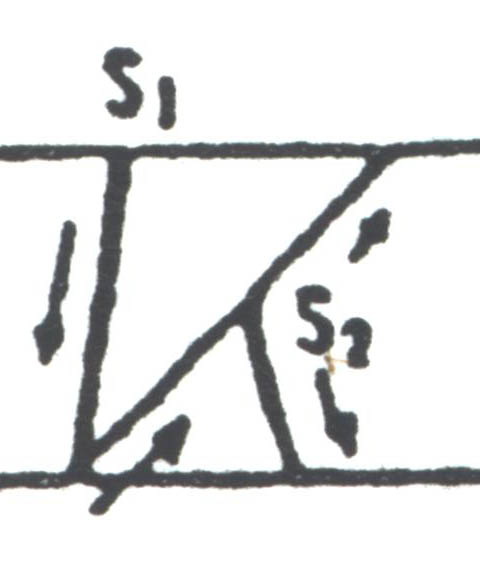 [Speaker Notes: Letter drawing from Nina Barclay. Eucleides' World: An Exploratory Introduction to Ancient Greek to Accompany Ecce Romani. CANE (Classical Association of New England), 2002.]
Ancient Greek for Everyone
CONSONANTS Add a vocal sound and you get a new set, called “voiced”:
Labial		Dental		Palatal
π	p			τ t			κ k	= unvoiced
β b			δ d			γ g	= voiced
letter 		name 			sound 		English
Β β 	“beta” = “b” = B b
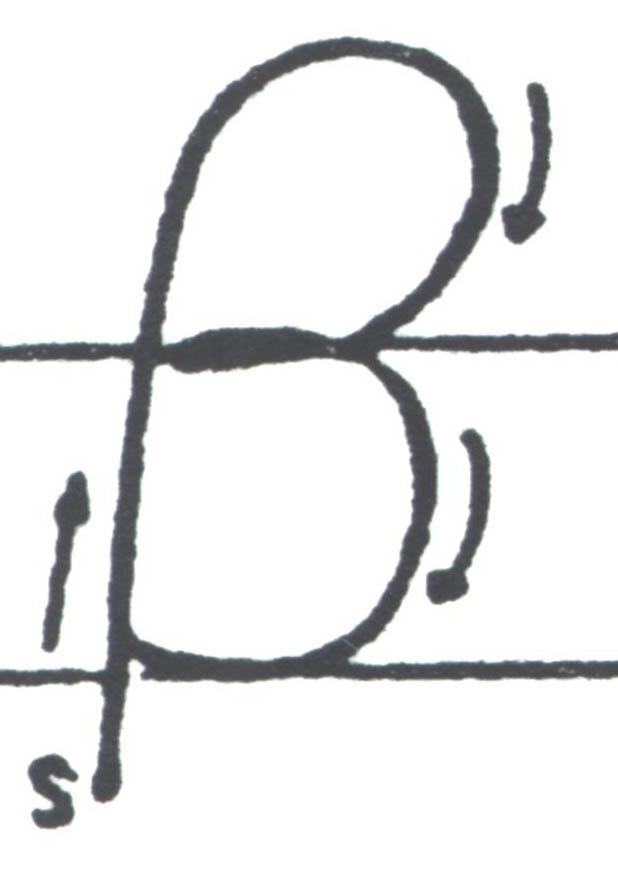 [Speaker Notes: Letter drawing from Nina Barclay. Eucleides' World: An Exploratory Introduction to Ancient Greek to Accompany Ecce Romani. CANE (Classical Association of New England), 2002.]
letter 		name 			sound 		English
Δ δ “delta” = “d” = D d
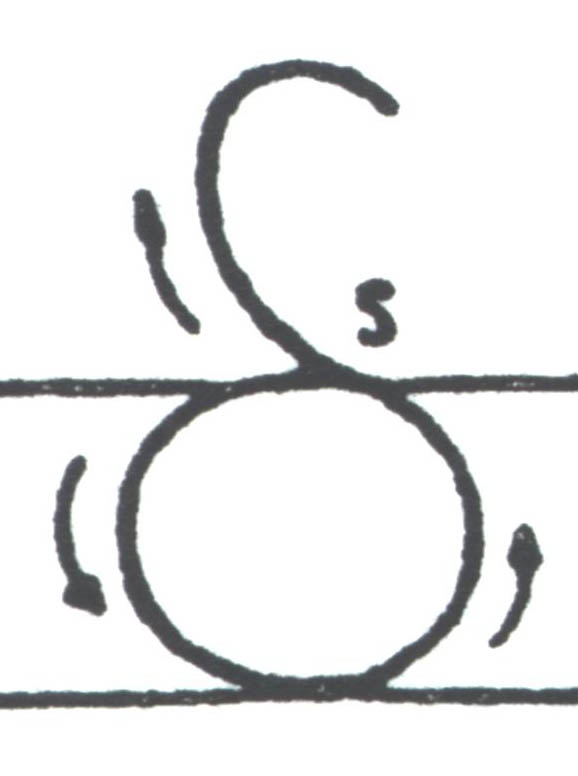 [Speaker Notes: Letter drawing from Nina Barclay. Eucleides' World: An Exploratory Introduction to Ancient Greek to Accompany Ecce Romani. CANE (Classical Association of New England), 2002.]
letter 		name 			sound 		English
Γ γ “gamma”= “g” = G g
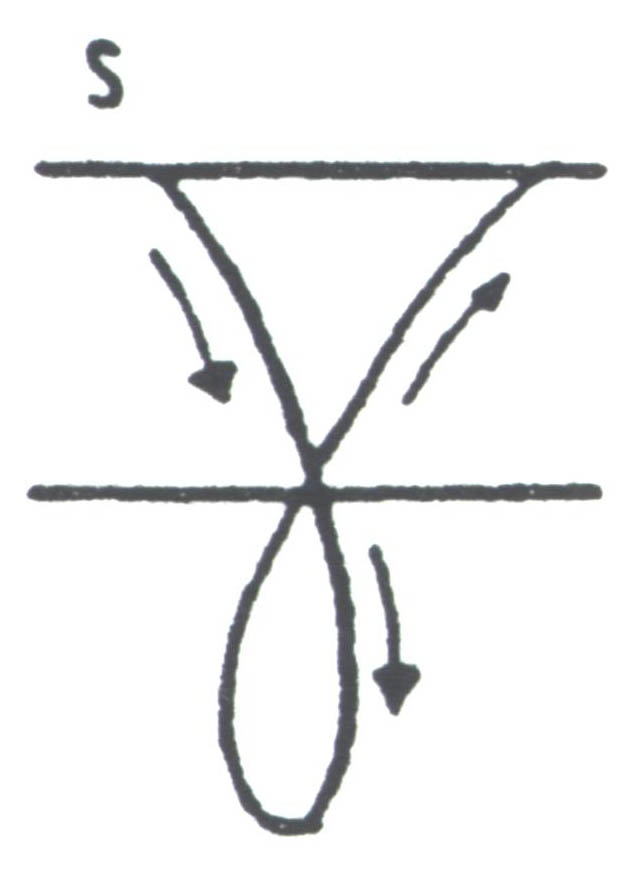 [Speaker Notes: Letter drawing from Nina Barclay. Eucleides' World: An Exploratory Introduction to Ancient Greek to Accompany Ecce Romani. CANE (Classical Association of New England), 2002.]
Ancient Greek for Everyone
CONSONANTS Add the “h” sound and 
	you get a new set, called “aspirated”:
Labial		Dental		Palatal
π	p			τ t			κ k	= unvoiced
β b			δ d			γ g	= voiced
φ ph			θ th			χ kh	= aspirated
letter 		name 			sound 		English
Φ φ “phi”  =  “f” = Ph ph
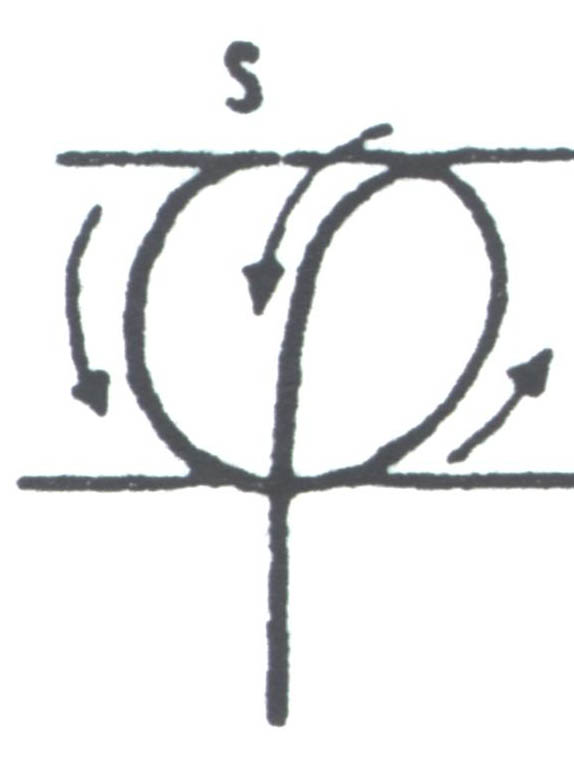 [Speaker Notes: Letter drawing from Nina Barclay. Eucleides' World: An Exploratory Introduction to Ancient Greek to Accompany Ecce Romani. CANE (Classical Association of New England), 2002.]
letter 		name 			sound 		English
Θ θ “theta” = “th” = Th th
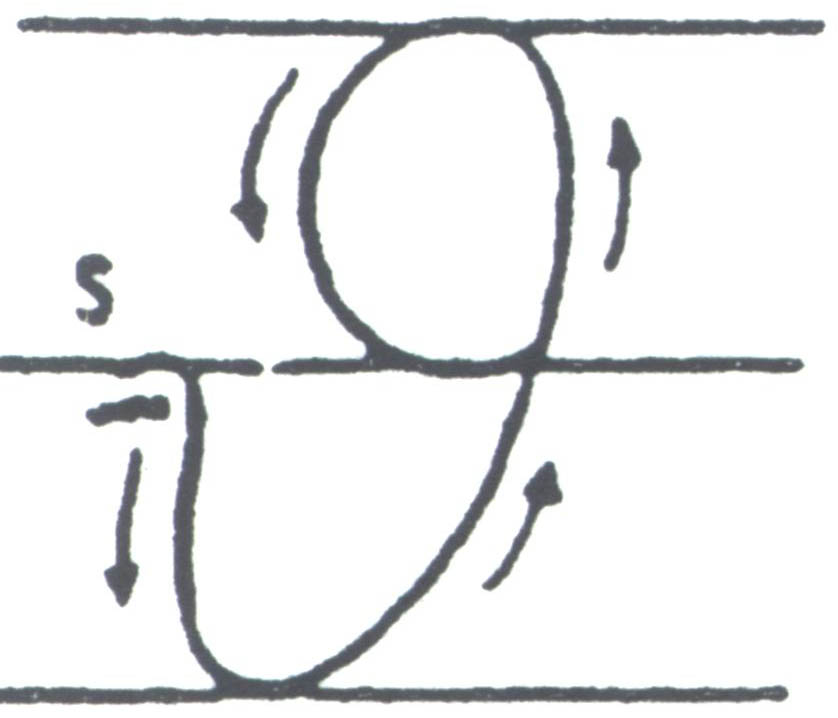 [Speaker Notes: Letter drawing from Nina Barclay. Eucleides' World: An Exploratory Introduction to Ancient Greek to Accompany Ecce Romani. CANE (Classical Association of New England), 2002.]
letter 		name 			sound 		English
Χ χ  “chi”  =  “kh” = Ch ch 

							Kh kh
(Latin) 

or
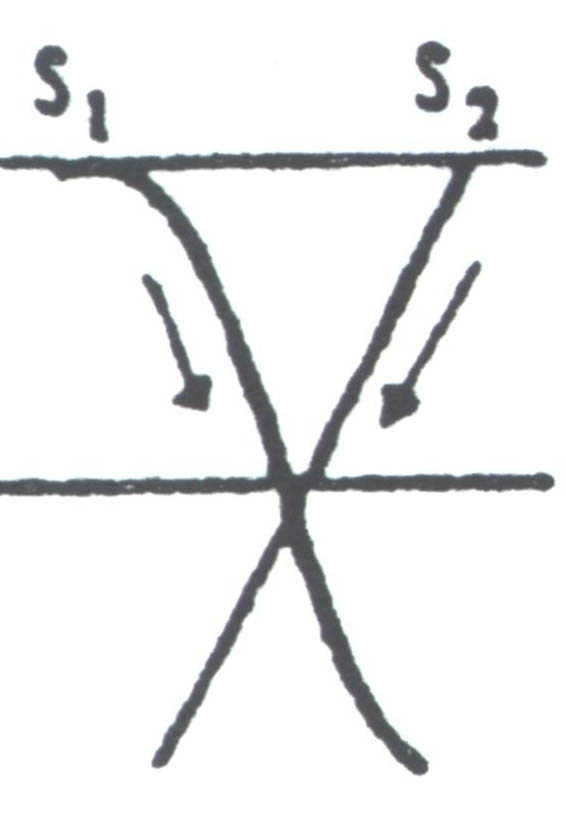 [Speaker Notes: Letter drawing from Nina Barclay. Eucleides' World: An Exploratory Introduction to Ancient Greek to Accompany Ecce Romani. CANE (Classical Association of New England), 2002.]
Ancient Greek for Everyone
The Trouble with Sigma 
Greek is strange when it comes to pronouncing and writing words with the “s” sound:
Culturally, ancient Greeks hated the “s” sound. 
Poets were known to compose whole poems that never used the sound. 
Nevertheless, the sound is very common in Greek. 
Most often, if a word is odd or difficult to spell or pronounce, it is because of a sigma. 
The weirdness appears even in the alphabet itself.
Ancient Greek for Everyone
The Trouble with Sigma 
Greek is strange when it comes to pronouncing and writing words with the “s” sound:
The combinations πσ, βσ & φσ never appear. 
Instead, ψ replaces them. 

 τ, δ and θ disappear before a σ.

The combinations κσ, γσ or χσ never appear. 
Instead, ξ replaces them.
Ancient Greek for Everyone
CONSONANTS 
Labial		Dental		Palatal
π	p			τ t			κ k	= unvoiced
β b			δ d			γ g	= voiced
φ ph			θ th			χ kh	= aspirated
ψ ps			σ s			ξ ks	= + σ
letter 		name 			sound 		English
Ψ ψ “psi”  =  “ps” = Ps ps
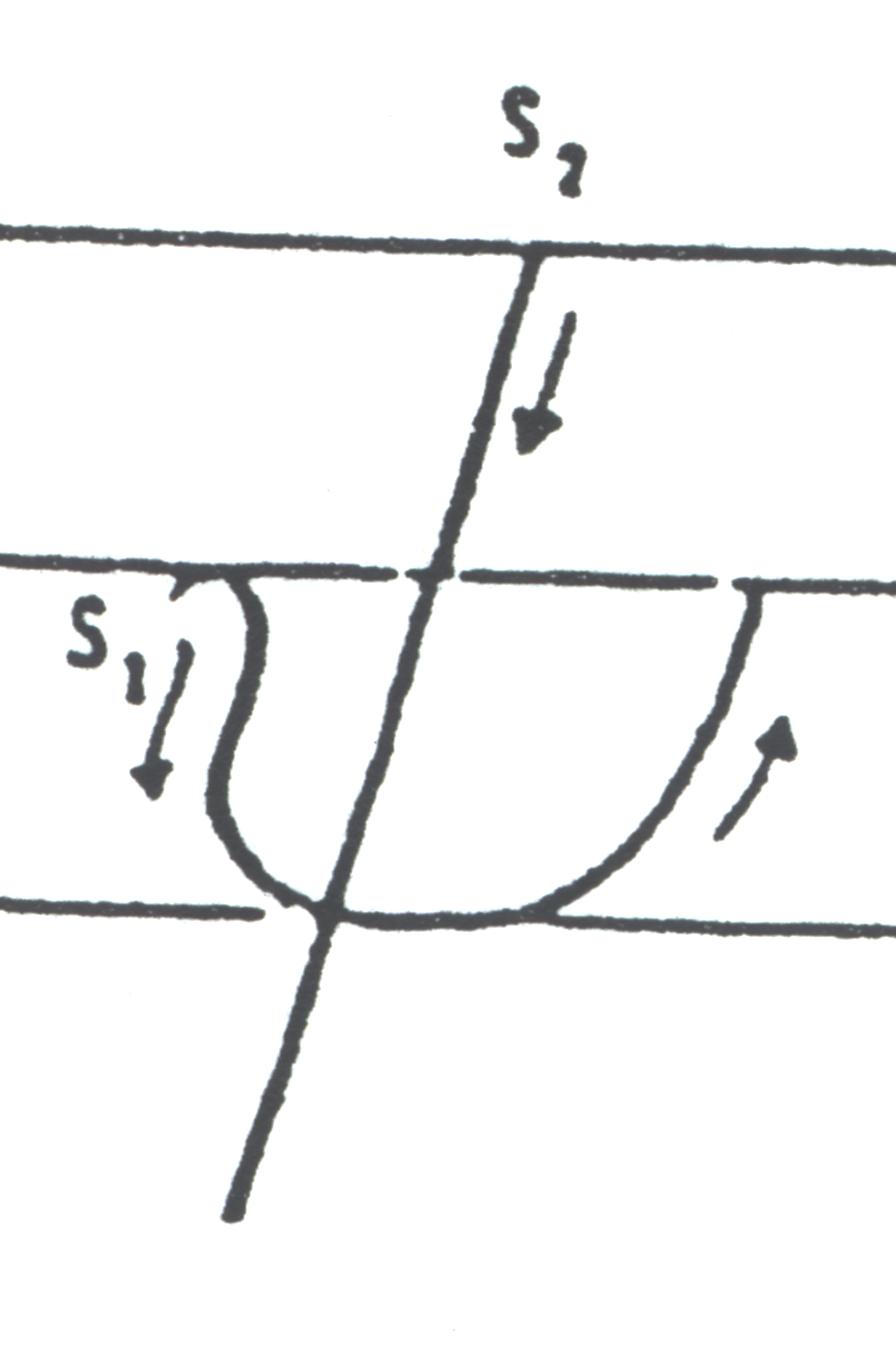 [Speaker Notes: Letter drawing from Nina Barclay. Eucleides' World: An Exploratory Introduction to Ancient Greek to Accompany Ecce Romani. CANE (Classical Association of New England), 2002.]
letter 		name 			sound 		English
Σ σ ς “sigma” = “s” = S s
	use ς only at the end of words
(σ is a cursive formed designed to continue into the next letter; 
at the end of the word, this link is unnecessary)
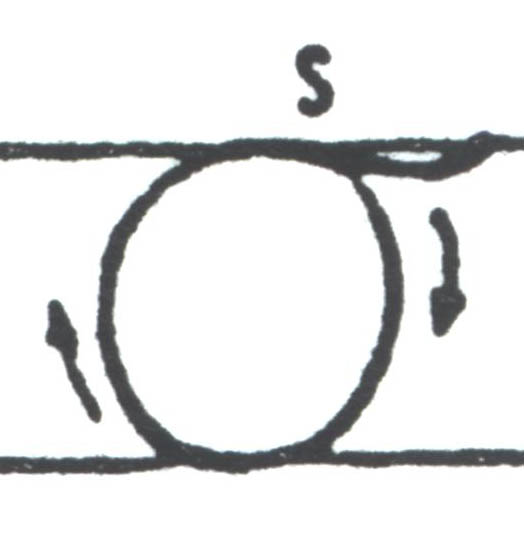 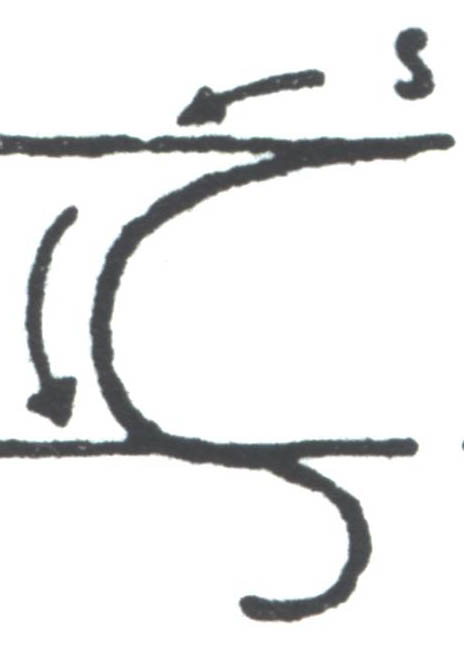 [Speaker Notes: Letter drawing from Nina Barclay. Eucleides' World: An Exploratory Introduction to Ancient Greek to Accompany Ecce Romani. CANE (Classical Association of New England), 2002.]
letter 		name 			sound 		English
Ξ ξ   “xi”  =  “ks” = X x
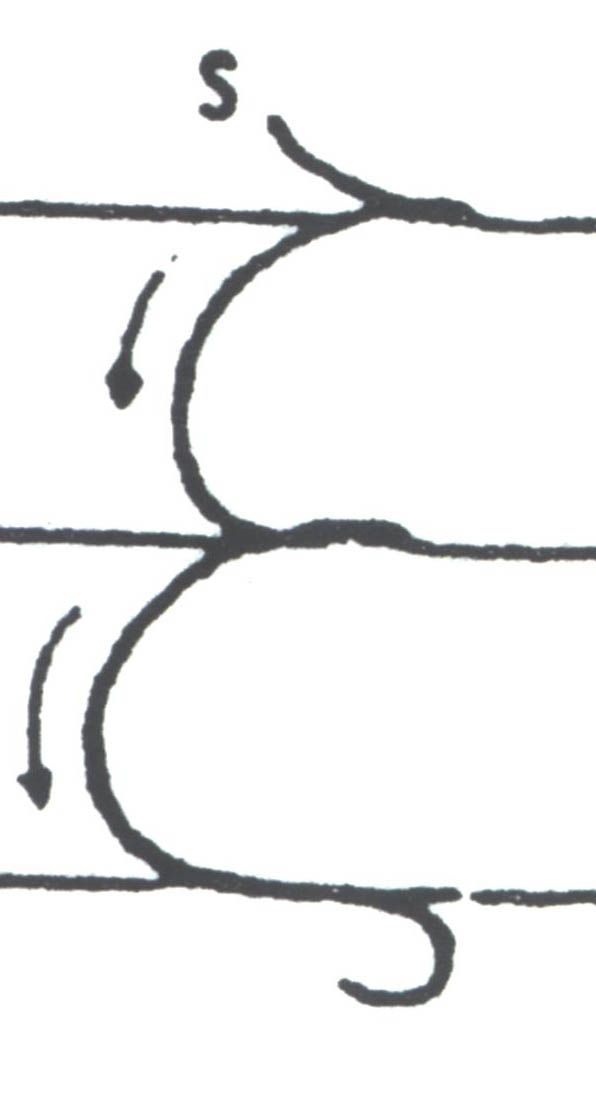 [Speaker Notes: Letter drawing from Nina Barclay. Eucleides' World: An Exploratory Introduction to Ancient Greek to Accompany Ecce Romani. CANE (Classical Association of New England), 2002.]
Ancient Greek for Everyone
CONSONANTS 
Labial		Dental		Palatal
π	p			τ t			κ k	= unvoiced
β b			δ d			γ g	= voiced
φ ph			θ th			χ kh	= aspirated
ψ ps			σ s			ξ ks	= + σ 
μ m			ν n			γκ, γγ, γχ, γξ ng
								= nasals
Ancient Greek for Everyone
Gamma as a nasal sound 
Normally, the letter γ is pronounced like a hard “g” in English. 
Before another palatal sound (κ, γ, χ, ξ), however, saying a hard “g” sound is too difficult, so it softens to an “ng” sound.  
English words do this, too: 
γκ = ngk, like “ankle” 
γγ = ng, like “angle” 
γχ = ngkh, like “ankh” 
γξ = ngks, like “angst” but more like “angkst”
letter 		name 			sound 		English
Μ μ “mu” =  “m” = M m
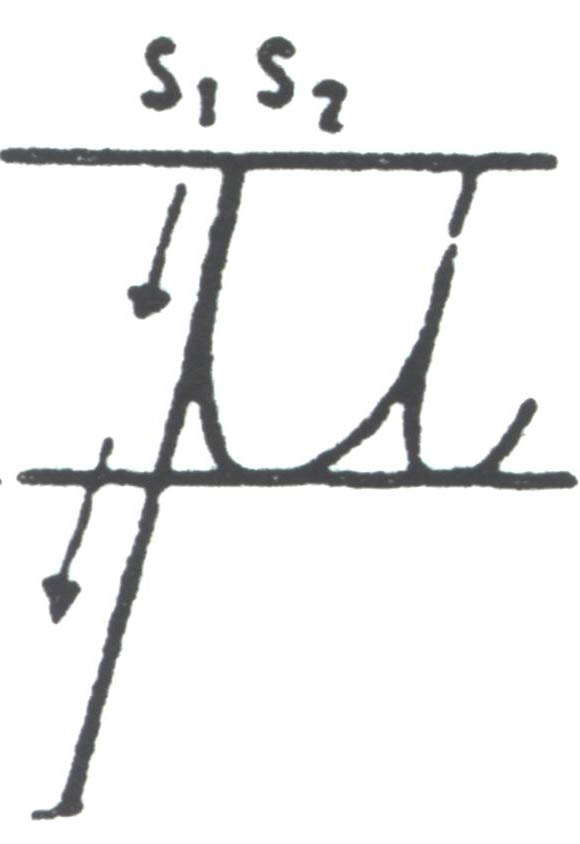 [Speaker Notes: Letter drawing from Nina Barclay. Eucleides' World: An Exploratory Introduction to Ancient Greek to Accompany Ecce Romani. CANE (Classical Association of New England), 2002.]
letter 		name 			sound 		English
Ν ν  “nu”   =  “n” = N n
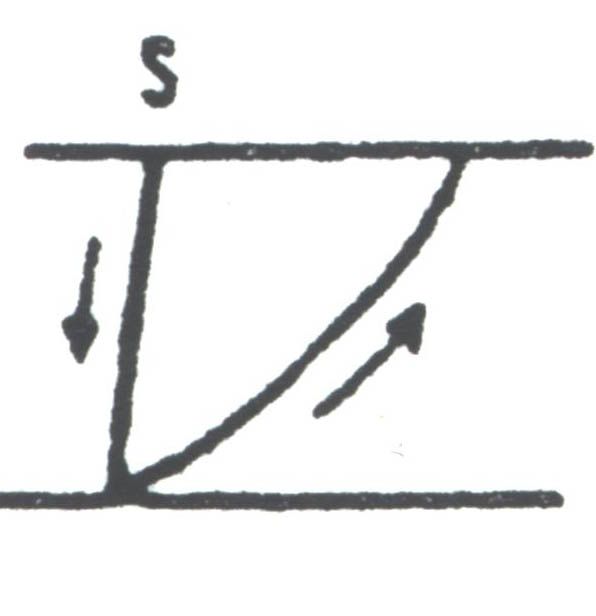 [Speaker Notes: Letter drawing from Nina Barclay. Eucleides' World: An Exploratory Introduction to Ancient Greek to Accompany Ecce Romani. CANE (Classical Association of New England), 2002.]
Ancient Greek for Everyone
CONSONANTS 
Labial		Dental		Palatal
π	p			τ t			κ k	= unvoiced
β b			δ d			γ g	= voiced
φ ph			θ th			χ kh	= aspirated
ψ ps			σ s			ξ ks	= + σ 
μ m			ν n 		γκ, γγ, γχ, γξ ng nasals 
				λ l 			ρ r 	= liquids
letter 		name 			sound 		English
Λ λ “lambda” = “l” = L l
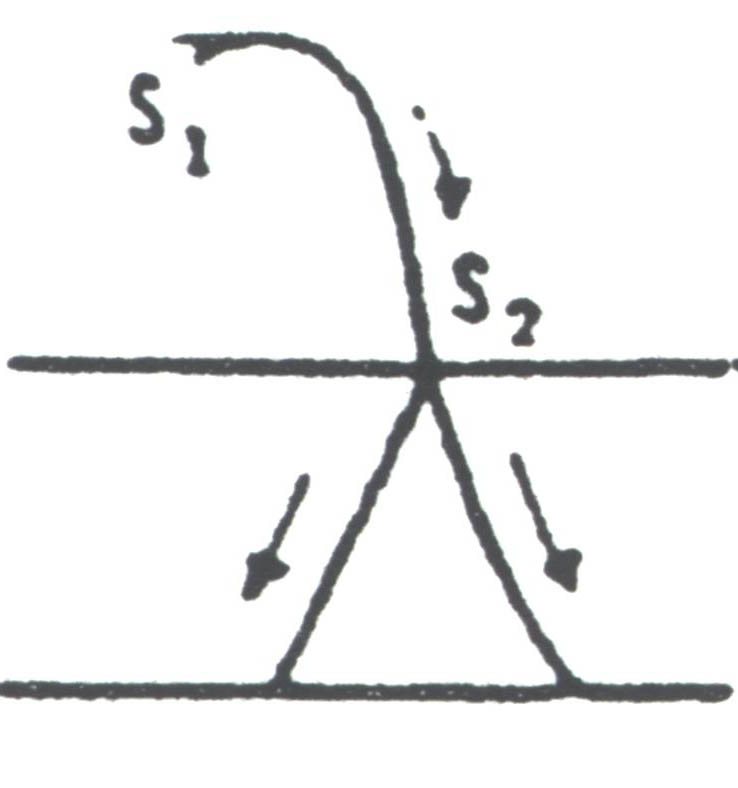 [Speaker Notes: Letter drawing from Nina Barclay. Eucleides' World: An Exploratory Introduction to Ancient Greek to Accompany Ecce Romani. CANE (Classical Association of New England), 2002.]
letter 		name 			sound 		English
Ρ ρ “rho”   =  “r” = R r
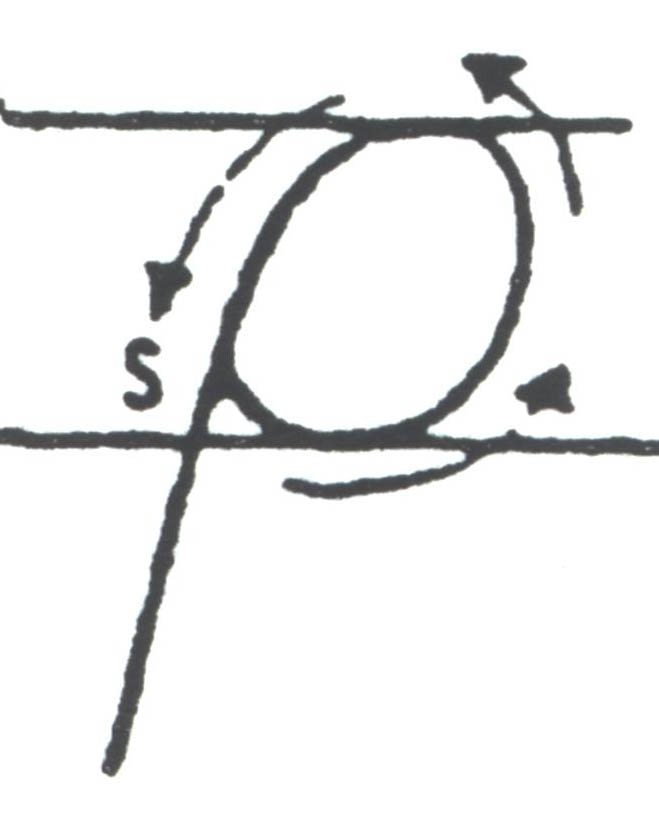 [Speaker Notes: Letter drawing from Nina Barclay. Eucleides' World: An Exploratory Introduction to Ancient Greek to Accompany Ecce Romani. CANE (Classical Association of New England), 2002.]
Ancient Greek for Everyone
The leftover consonant is:
ζ (instead of writing σδ)
letter 		name 			sound 		English
Ζ ζ “zeta” = “z” = Z z
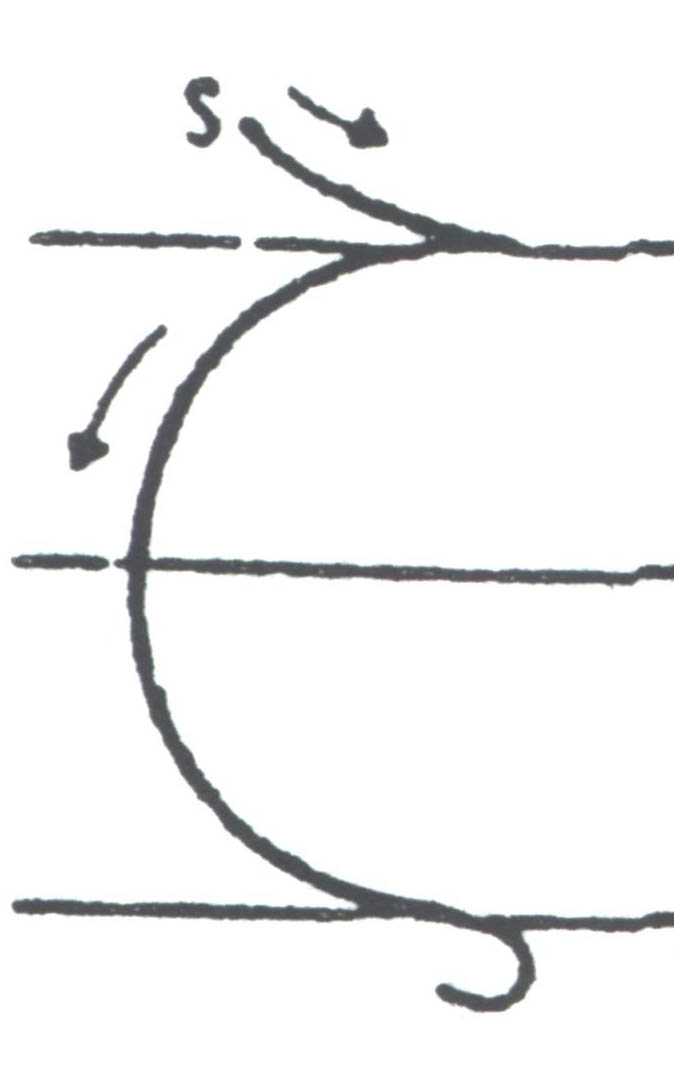 [Speaker Notes: Letter drawing from Nina Barclay. Eucleides' World: An Exploratory Introduction to Ancient Greek to Accompany Ecce Romani. CANE (Classical Association of New England), 2002.]
Ancient Greek for Everyone
Next
Everything else you need to know to write and pronounce Greek: 
accent marks 
breathing marks 
punctuation 
How to type in ancient Greek 
The alphabet in alphabetical order